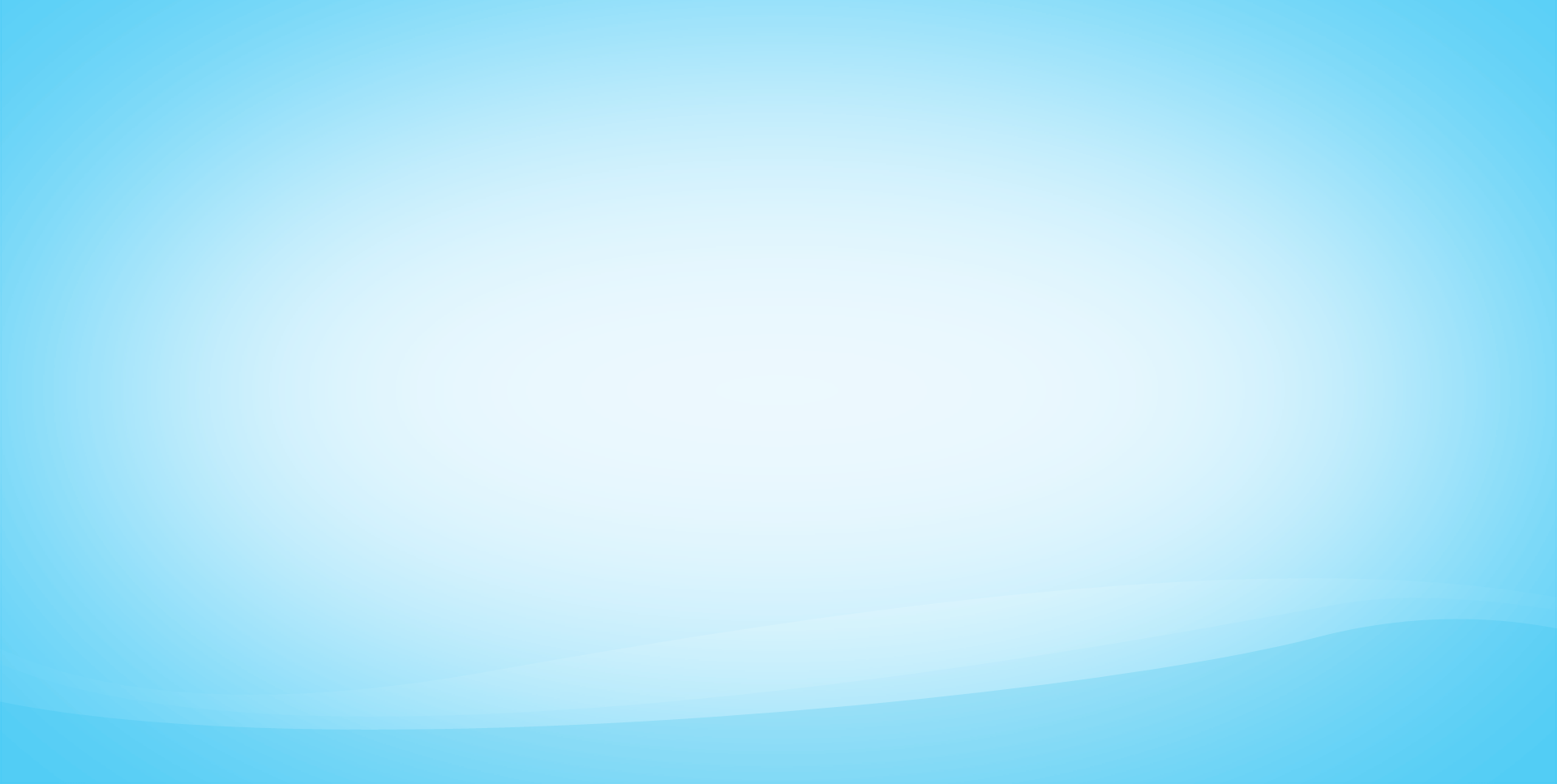 Государственное общеобразовательное учреждение
 Ярославской области «Центр помощи детям»
О раннем выявлении детей с нарушениями речи. Показатели и оценка доречевого и речевого развития детей раннего возраста
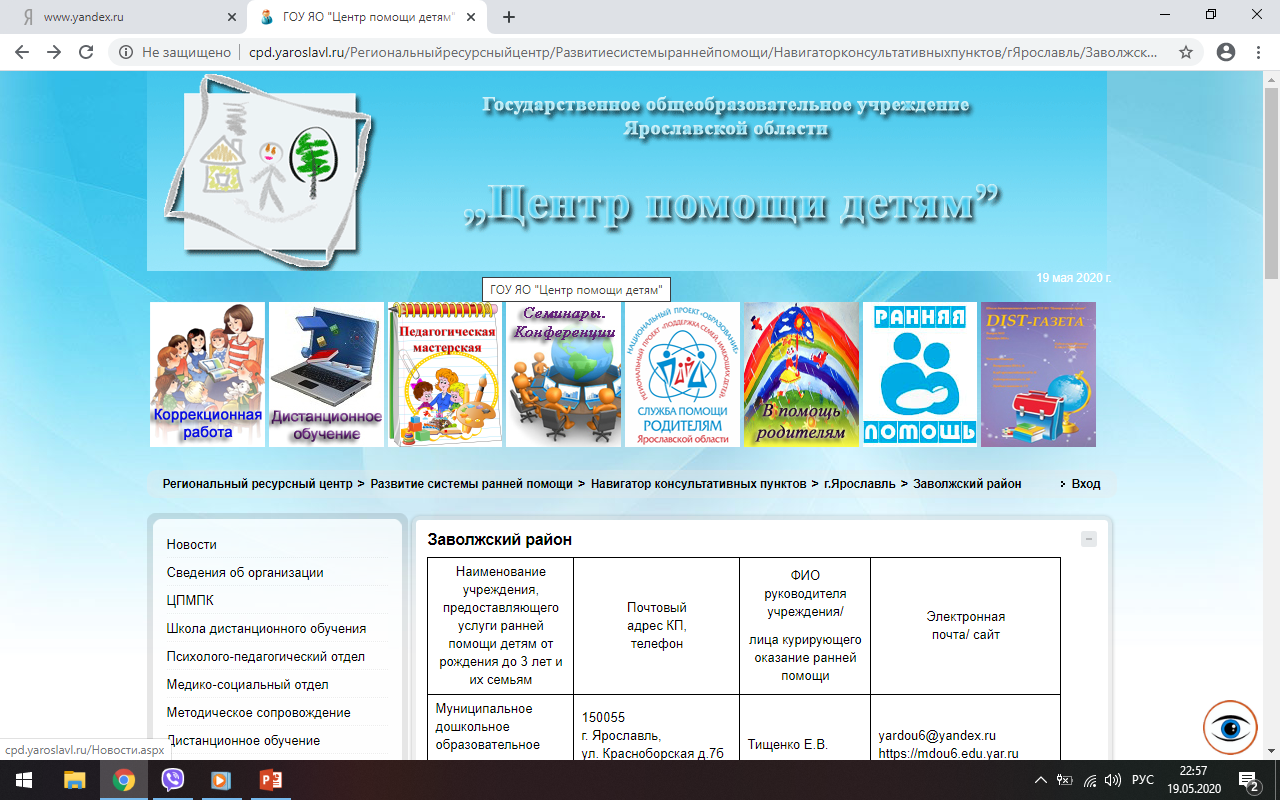 Подготовила: 
учитель-логопед Рабина Е.Ф.
Ярославль, 27 мая 2020г.
Развитие детской речи до трёх лет подразделяется натри основных этапа: 
доречевой этап, первый год жизни;
 этап первичного освоения языка (дограмматический), он охватывает второй год жизни.
 усвоение  грамматики, 3 год жизни.
Подготовительный этап  разделяют на четыре периода:
 
I период – от рождения до 3 месяцев;

II период (3-6 месяцев);

III этап (6-10 месяцев);

IV период (10-12 месяцев).
При сборе анамнестических данных о неонатальном периоде логопеду важно обратить внимание на:
-  характер первого крика новорожденного ;
- физиологическую функцию дыхания ;
-  хирургические мероприятия в неонатальном перио­де;
- первое кормление ребенка грудью;
- характер сосательных и глотательных движений при кормлении.
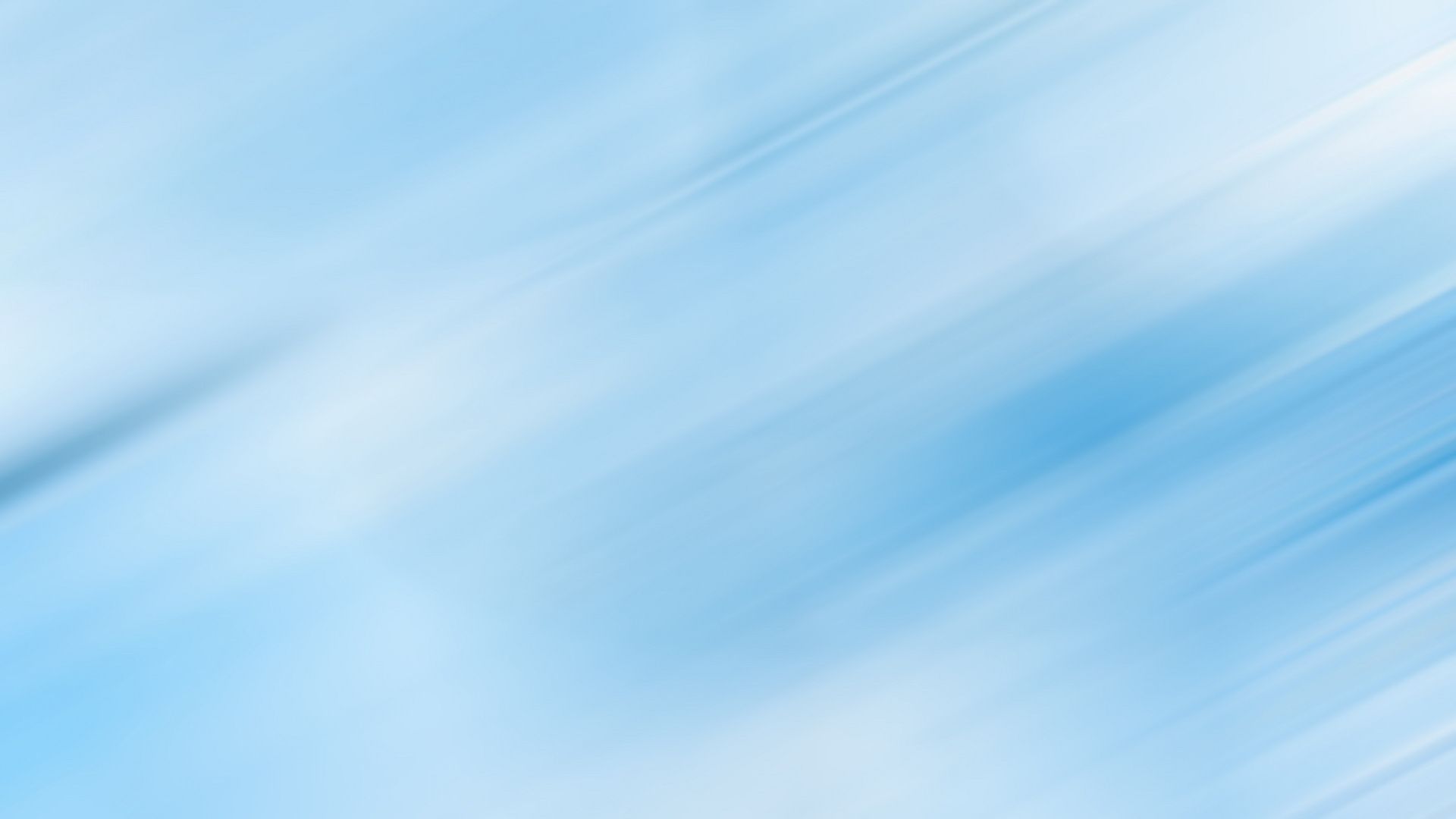 При опросе родителей и осмот­ре ребенка  в 1-3 месяца: 
характер реакций на голод и т.д. ;
- появление первых мимических гримас;
-  начальное зрительное и слуховое сосредоточение;
- фиксацию взгляда на лице говорящего взрослого и наличие «комплекса оживления»;
- характер преобладающих реакций на раздражители;
- характер преобладающих реакций на обращенную к нему речь матери;       
- проявление положительных эмоций в комфортных условиях;
-особенности гуления
В возрасте 3-6 месяцев  важно отметить следующие особенности :
- характер голосовых реакций младенца;
- особенности интонационной окрашенности голосовых ре­акций и их мелодической организации;
- переход к произнесению артикулем ;
- изменение поведения в ответ на слуховые раздражители ;
- наличие или отсутствие мышечной активности в речевой и мимической мускулатуре;
- патологические трудности при переходе на густую пищу;
- особенности визуального контакта с близкими людьми;
- неполноценность комплекса оживления .
При наблюдении за развитием ребенка 6- 10 месяцев необходимо отметить следующее:
- лепет;
- формирование понимания обращенной речи;
- развитие навыков глотания и формирование навыков же­вания твердой пищи;
-характер взаимодействия матери и ребенка.
Важнейшими диагностическими параметрами оценки речево­го развития ребенка к 1 году являются:
- хорошее понимание обращенной ;
- завершение лепетной стадии ;
- появление первых слов и переход к речевой коммуника­ции;
- условия, наиболее влияющие на активизацию звуковой / речевой активности ребенка: тактильно-эмоциональное, эмоционально-речевое, предметно-действенное общение ребенка со взрослым или сочетание этих форм ;
-  сформированностъ базовых навыков глотания и жевания .
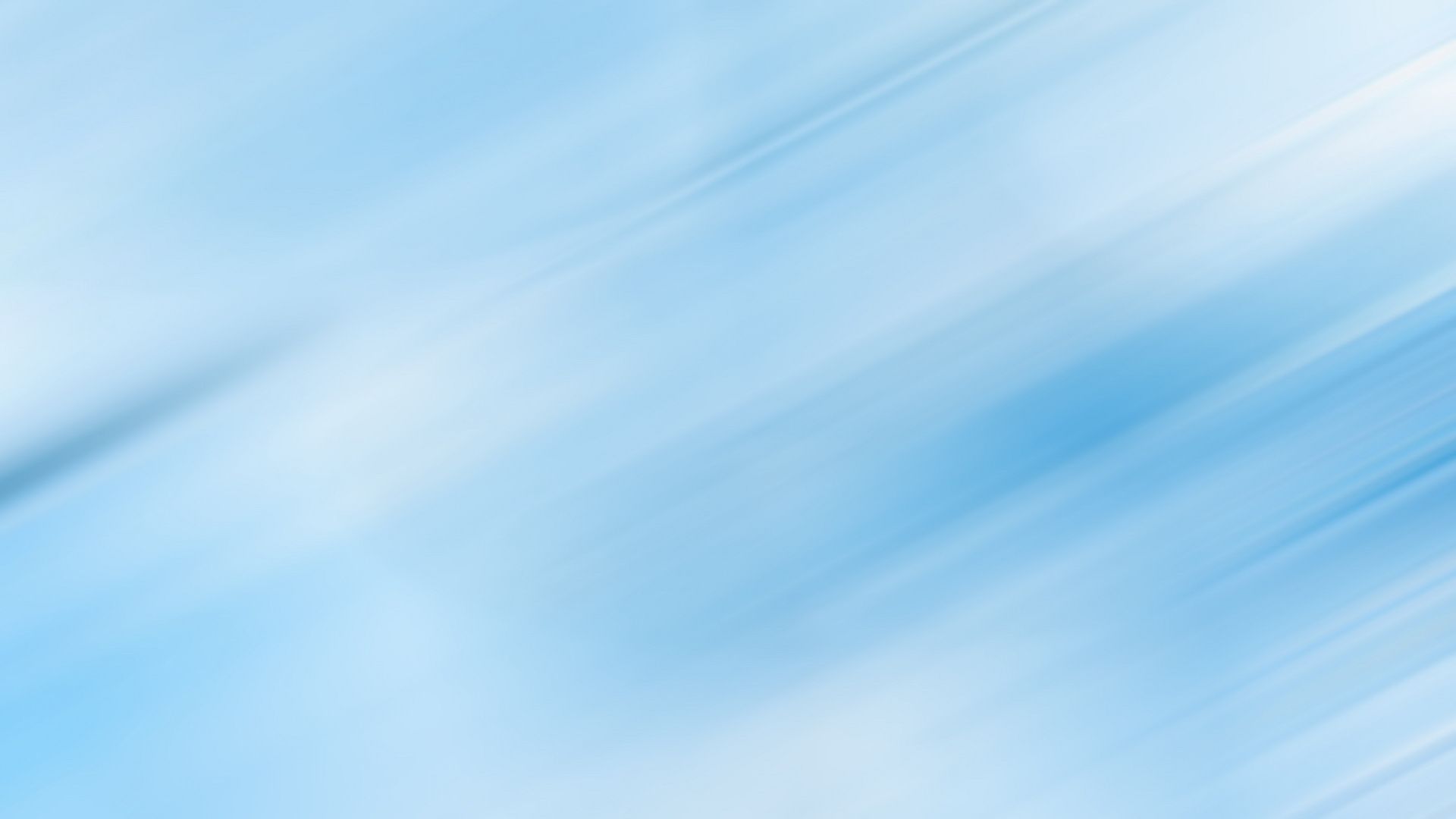 Задержка речевого развития
темповая                        патологическая
Признаки патологической задержки речевого развития:
аномальное протекание доречевого периода (малая активность гуления и лепета, беззвучность, однотипные вокализации)
отсутствие реакции на звук, речь у ребенка в возрасте 1 года
неактивные попытки повторения чужих слов (эхолалии) у ребенка в возрасте 1,5 лет
невозможность в 1,5-2 года на слух выполнить простое задание (действие, показ )
отсутствие самостоятельных слов в возрасте 2-х лет
неспособность соединения слов в простые фразы в возрасте 2,5-3-х лет
полное отсутствие собственной речи в 3 года (ребенок употребляет в речи только заученные фразы из книжек, мультфильмов и пр.)
преимущественное использование ребенком неречевых средств коммуникации (мимики, жестов) и др.
Спасибо за внимание!